О качестве и порядке заполнения отчетов                      по формам федерального статистического наблюдения за численностью и оплатой труда отдельных категорий работников социальной сферы и науки
№ ЗП-образование, № ЗП-соц, № ЗП-здрав, № ЗП-культура, № ЗП-наука
Локтева Лариса Анатольевна
начальник отдела статистики труда,
образования, науки и инноваций
04.12.2024
1
Федеральное статистическое наблюдение                                          численности и заработной платы работников по категориям в организациях социальной сферы и науки
федеральное статистическое наблюдение                                          Численности и заработной платы работников                                                     по категориям в организациях социальной сферы и науки
ЦЕЛЬ НАБЛЮДЕНИЯ:
Информационное обеспечение реализации мониторинга Указов Президента РФ:

от 7 мая 2012 г. № 597 «О мероприятиях по реализации государственной социальной политики»,
 
от 1 июня 2012 г. № 761 «О национальной стратегии действий в интересах детей на 2012 – 2017 годы»,

от 28 декабря 2012 г. № 1688 «О некоторых мерах по реализации государственной политики в сфере защиты детей-сирот и детей, оставшихся без попечения родителей».

Во исполнение:
поручения, содержащегося в п. 10 Перечня Поручений Президента РФ от 17 июля 2012 г. № Пр-1798, по обеспечению неотложных задач социально-экономического развития РФ, 
поручения Правительства РФ от 19 сентября 2012 г. № ОГ-П12-5559 об организации ежеквартального статистического наблюдения показателей заработной платы отдельных (целевых) категорий работников
ЗАДАЧА НАБЛЮДЕНИЯ:
Формирование официальной статистической информации о численности и уровне средней заработной платы работников сферы образования, здравоохранения, культуры, социальной сферы и науки организаций государственной и муниципальной форм собственности.
НА ОФИЦИАЛЬНОМ САЙТЕ РОССТАТА В СЕТИ «ИНТЕРНЕТ» РАЗМЕЩЕНЫ:
ЭЛЕКТРОННЫЕ ВЕРСИИ  ФОРМ (БЛАНКИ С УКАЗАНИЯМИ ПО ЗАПОЛНЕНИЮ ФОРМ):
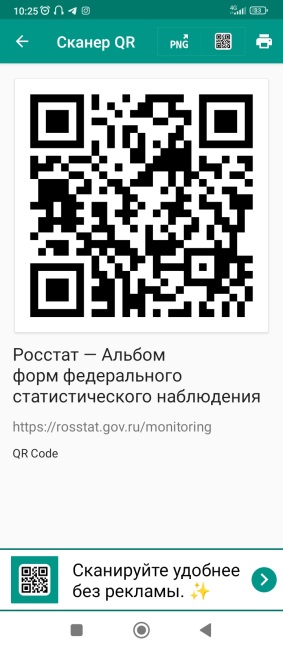 ПУТЬ СЛЕДОВАНИЯ: https://rosstat.gov.ru  в разделе  Главная страница / Респондентам / Статистическая отчётность /  Формы федерального статистического наблюдения и формы бухгалтерской (финансовой) отчетности  /  Альбом форм федерального статистического наблюдения / ОКУД или номер формы (https://rosstat.gov.ru/monitoring?query=ЗП-&heading=&year=2024)
УКАЗАНИЯ ПО ЗАПОЛНЕНИЮ ФОРМЫ ФЕДЕРАЛЬНОГО СТАТИСТИЧЕСКОГО НАБЛЮДЕНИЯ № П-4  «СВЕДЕНИЯ О ЧИСЛЕННОСТИ И  ЗАРАБОТНОЙ ПЛАТЕ РАБОТНИКОВ», УТВЕРЖДЕНЫ ПРИКАЗОМ РОССТАТА ОТ 22.12.2023  № ­678
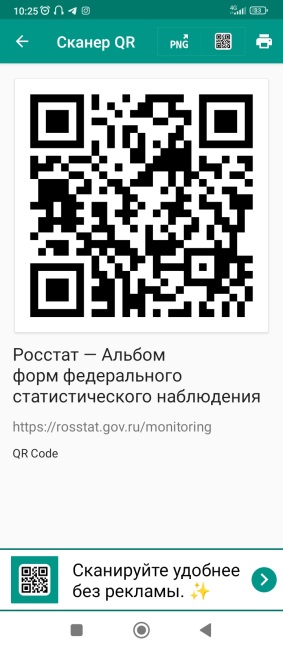 ПУТЬ СЛЕДОВАНИЯ: https://rosstat.gov.ru  в разделе  Главная страница / Респондентам / Статистическая отчётность /  Формы федерального статистического наблюдения и формы бухгалтерской (финансовой) отчетности  / Альбом форм федерального статистического наблюдения / ОКУД или номер формы (https://rosstat.gov.ru/monitoring?query=П-4&heading=&year=2024)
2
Показатели, разрабатываемые в рамках форм № ЗП
ПОКАЗАТЕЛИ, РАЗРАБАТЫВАЕМЫЕ В РАМКАХ ФОРМ № зп
ВХОДЯТ В ПЕРЕЧЕНЬ ПОКАЗАТЕЛЕЙ ДЛЯ МОНИТОРИНГА ХОДА ИСПОЛНЕНИЯ ПОРУЧЕНИЙ, СОДЕРЖАЩИЙСЯ В УКАЗАХ ПРЕЗИДЕНТА РФ
ОРГАНИЗАЦИЙ ГОСУДАРСТВЕННОЙ И МУНИЦИПАЛЬНОЙ ФОРМ СОБСТВЕННОСТИ
Уровень средней заработной платы 
работников соответствующей категории
Численность и фонд начисленной
 заработной платы 
работников соответствующей категории
Отношение средней заработной платы категорий работников за 1 квартал, 1 полугодие и 9 месяцев - к оценке, а за год - к среднемесячной начисленной заработной плате наемных работников в организациях, у индивидуальных предпринимателей и физических лиц (среднемесячному доходу от трудовой деятельности) по субъекту Российской Федерации; (по категории «педагогические работники дошкольных образовательных учреждений» - со средней заработной платой в сфере общего образования; по категории «педагогические работники учреждений дополнительного образования детей» - со средней     заработной платой учителей).
СЗП* ЦЕЛЕВОЙ КАТЕГОРИИ СООТНОСИТСЯ                                 С СООТВЕТСТВУЮЩИМ ИНДИКАТОРОМ
Медицинские работники 
Социальные работники 
Научные сотрудники 
Работники учреждений культуры 
Педагоги общего образования 
Преподаватели и мастера СПО и НПО 
Преподаватели учреждений высшего профессионального образования Педагогические работники образовательных, медицинских организаций или организаций, оказывающих социальные услуги детям-сиротам и детям, оставшимся без попечения родителей
Среднемесячная начисленная заработная 
плата наемных работников  в организациях, 
у индивидуальных предпринимателей 
и физических лиц (среднемесячный доход от трудовой деятельности) (методика утверждена приказом Росстата от 14.04.2016  № 188)   
и                                                                               квартальная оценка (методика утверждена приказом Росстата от 09.11.2016 г. № 713)
Педагоги дошкольных образовательных учреждений
СЗП работников в сфере общего образования
Педагоги учреждений дополнительного образования детей
СЗП учителей
*СЗП  –здесь и далее  - средняя заработная  плата
3
Типичные ошибки организаций                               при заполнении сведений по формам № ЗП
РАСЧЕТ СРЕДНЕЙ ЗАРАБОТНОЙ ПЛАТЫ ПО ЦЕЛЕВОЙ КАТЕГОРИИ РАБОТНИКОВ (СЗП)                                 (за исключением «педагогов общего образования» и «преподавателей                                           и мастеров СПО и НПО»)
Средняя заработная плата по целевой категории работников исчисляется                в отношение работников списочного состава:
ФОТ кат/сп - фонд начисленной заработной платы работников списочного состава по данной категории;
Ч кат/сп – среднесписочная численность работников по данной категории;
 n – количество месяцев в периоде.
ОСОБЕННОСТЬ ФОРМЫ № ЗП-образования
Средняя заработная плата целевых категорий «педагоги общего образования»                            и «преподаватели  и мастера СПО и НПО» рассчитывается:
ФОТ кат/сп - фонд начисленной заработной платы работников списочного состава по данной категории;
ФОТ кр/сп - фонд начисленной заработной платы работников списочного состава по данной категории за возложение функций классного руководства (кураторство);
Ч кат/сп – среднесписочная численность работников по данной категории;
 n – количество месяцев в периоде.
«ЗА СЧЕТ СРЕДСТВ ФЕДЕРАЛЬНОГО БЮДЖЕТА, ВЫПЛАЧЕННЫХ ЗА КЛАССНОЕ РУКОВОДСТВО (КУРАТОРСТВО)*» (ГР. 12)
с учётом:
выплат районного коэффициента;
выплат части отпускных, начисленных с суммы вознаграждения за классное руководство (кураторство);
других выплат в соответствии с законодательством РФ.
заполняют только по категориям «педагоги общего образования» и «преподаватели и мастера СПО и НПО с учётом входящих в них строк (на бланке это стр. 05, 06, 08-13) и, соответственно стр. 01-03.
УКАЗАННЫЕ ПОДХОДЫ ВЫРАБОТАНЫ НА МЕЖВЕДОМСТВЕННОЙ РАБОЧЕЙ ГРУППЕ ПРИ МИНТРУДЕ РОССИИ
*Показатель был включен в форму, исключительно в целях обеспечения выполнения подпункта «г» пункта 1 Перечня поручений Президента РФ по итогам совещания 24.11.2021г. с членами Правительства РФ от 30.11.2021г. № Пр-2253.
ТИПИЧНЫЕ ОШИБКИ ОРГАНИЗАЦИЙ ПРИ ЗАПОЛНЕНИИ СВЕДЕНИЙ ПО ФОРМАМ № ЗП
Неверно:
Верно:
Среднесписочная численность
работников  указана за последний 
период месяц, квартал, на конец периода
Среднесписочная численность за отчетный период заполняется в среднем за 

Заполнять в среднем за период с начала года: путем суммирования среднесписочной численности работников за все месяцы, истекшие за период с начала года, и деления полученной суммы на число месяцев за период с начала года, т.е. соответственно на 3, 6, 9 или 12.
Пример расчета  среднесписочной численности
ПРОДОЛЖЕНИЕ
Неверно:
Верно:
2. Из среднесписочной численности исключены работники, которые были на больничном,                             в административном или очередном отпуске
В среднесписочную численность включаются работники, не явившиеся на работу по болезни, находившиеся в ежегодных отпусках, в отпусках без сохранения заработной платы (п. 15 Указаний по заполнению формы № П-4).
3. Категории  работников указаны не в тех строках: 
ф. № ЗП-образование - данные по:
 педработникам дополнительного образования детей (строка 07) неверно указаны по строке 04, где отражаются данные по педработникам дошкольного образования или в стр. 14, где отражаются педработники дополнительного профессионального образования;  
работникам культуры (стр26)  неверно  указаны              в прочем персонале (стр. 28); 
ф. № ЗП-культура –специалистов (стр6) показывают по стр.13-прочий персонал и т.п.
Категории:
ф. № ЗП-образование
- педагогические работники дополнительного образования детей показываются по строке 07, 
-       педагогические работники дошкольного образования  - по строке 04;
работники культуры – по строке 26.

ф. № ЗП-культура специалисты (например, помощник директора, библиотекарь, режиссёр-постановщик, художник-постановщик и др.) – по строке 6.
ПРОДОЛЖЕНИЕ
Верно:
Неверно:
Такие лица учитываются пропорционально отработанному времени.

      Пример расчета средней численности этой категории работников
В организации 3 работника в апреле 2024 г. были заняты на работе неполное рабочее время: 
Работник А отработал 20 дней в месяце по 4 часа в день.
Работник Б отработал 18 дней в месяце по 5 часов в день.
Работник В отработал 20 дней в месяце по 4,5 часа в день.
 При пятидневной рабочей неделе работники должны отработать по 8 часов в день.
 Пусть в данном месяце 20 рабочих дней.
Способы расчета:
4. Ошибочно учтены - как единица лица, работавшие неполное рабочее время          в соответствии                           с трудовым договором, штатным расписанием               (на неполной ставке)                     или переведённых                       с письменного согласия                  на работу на неполное рабочее время.
Обычный
Средняя численность   не полностью 
занятых работников составит:
[(20х4 + 18х5 + 20х4,5): 8]  : 20 = 1,6 человека
Упрощённый
Работник А: 4 / 8 = 0,5 человека 
Работник Б: 5 / 8 = 0,625 человека
Работник В: 4,5 / 8 = 0,563 человека

Средняя численность не полностью занятых работников составит:
(0,5х20 + 0,625х18 + 0,563х20) : 20 = 1,6 человека
ПРОДОЛЖЕНИЕ
Верно:
Неверно:
Расчет производится на основании приказов о приеме, переводе работников            
 на другую работу и прекращении трудового договора.
Среднесписочная численность с начала года учитывается:

в случае увольнения работника списочного состава
5. Ошибочно рассчитана средняя численность работников  с начала года                 в случае:
увольнения работника;
Например, с 21 марта, без замещения его должности новым работником                  в отчёте:

 за январь-март в графе 1 он учитывается как 0,88 или 0,9 чел.:
(1 (за январь) + 1 (за февраль) + 0,65 (за март)) / 3 месяца (январь-март) = 0,88 чел., 
      
 за январь-июнь в графе 1 он учитывается как 0,44 или 0,4 чел.:
(1 (за январь) + 1 (за февраль) + 0,65 (за март)) /6  месяцев (январь-июнь) = 0,44 чел.,
    
           где 0,65 (средняя численность за март) = 1 * 20 (отработанных кал. дней в марте) / 31 кал. дней в марте.
ПРОДОЛЖЕНИЕ
Верно:
Неверно:
Ошибочно рассчитана средняя численность работников  с начала года       в случае:
 -   перехода в течение отчетного периода из одной категории в другую;
-  в случае перехода в течение отчетного периода из одной категории в другую:
Например, работник, трудоустроенный на полную ставку, 3,5 месяца занимал должность учителя, а с середины апреля переведен на должность завуча                  в отчёте январь-сентябрь  в гр. 1:

в строках отчета 05 и 06 он учтется как 0,4 чел.:
(1 (январь) + 1 (февраль) + 1 (март) + 0,5 (за апрель)) / 9 мес. = 0,4 чел.,. 
 В этих же строках будет показан фонд его заработной платы в качестве учителя (гр.3).

в строке 03 – как 0,6 чел.: 
(0,5 (апрель) + 1 (май) + 1 (июнь) + 1 (июль) + 1 (август) + 1 (сентябрь)) / 9 мес.=0,6 чел.
По этой же строке пройдет  фонд его заработной платы на должности завуча (гр. 3).

где 0,5 (средняя численность за апрель) = 1 * 15 (отработанных кал. дней в апреле) / 30 кал. дней в апреле.
ПРОДОЛЖЕНИЕ
Верно:
Неверно:
в случае реорганизации в организациях (слияния, разделения, выделения, преобразования)
Ошибочно рассчитана средняя численность работников с начала года               в случае:
в случае реорганизации                       в организациях (слияния, разделения, выделения, преобразования)
Например, слияние двух юридических лиц с октября. При этом, должность руководителя, подлившегося юридического лица, перешла в категорию «Заместители…».                                

В отчёте за январь-декабрь гр. 1:

в строке 02 оба руководителя учтутся как (1*12+1*9) / 12= 1,75 чел. или 1,8 чел.

в строке 03 руководитель, присоединенной организации, учтется как
      (1*3) / 12 = 0,25 чел. или 0,3 чел.
ПРОДОЛЖЕНИЕ
Неверно:
Верно:
6. Увеличена средняя численность работников за счёт работающих по внутреннему совместительству      (совмещению) за счёт:
сложения численности   2 категории (по основной работе и совместительству (совмещению))           и, получая вместо 1 – 1,5 работника;
 учёта  этого  работника   2 раза: и по основной его категории, и отдельно по категории совместительства (совмещения).
Работник, состоящий в списочном составе учреждения, который совмещает две категории - основную работу и работу по другой категории как по внутреннему совместительству (совмещению), так и договору ГПХ со своей организацией, в отчёте учитывается один раз по основной категории. 

В рамках данного наблюдения при определении среднесписочной численности работников не учитывается отработанное время работы по внутреннему совмещению (совместительству).

В ФЗП по гр.3 показывается сумма заработной платы с учётом оплаты труда по совместительству (совмещению); в гр. 4 из гр. 3 выделяется сумма, начисленная работнику за работу на условиях внутреннего  совместительства/ совмещения либо вознаграждение по договору ГПХ со своей организацией.
ПРОДОЛЖЕНИЕ
Неверно:
Верно:
7. Ошибочно учитывают  внешних совместителей как внутреннее совмещение (совместительство):
- к средней численности работников списочного состава (без внешних совместителей) (гр. 1) прибавляют численность внешних совместителей, считая  это                           внутренним совмещением (совместительством)
Средняя численность внешних совместителей отражается отдельно только               в графе 2 бланка. 

Она не учитываются при расчёте целевых показателей.

В отчёты всех форм № ЗП не включаются данные о лицах, работающих только по договорам гражданско-правового характера и не входящих в списочную численность и в численность внешних совместителей (это касается и вознаграждения по договорам ГПХ).
ПРОДОЛЖЕНИЕ
Верно:
Неверно:
8. Фонд оплаты труда:
указан за месяц, квартал (без нарастания), 
включены выплаты соц.характера, пособия по временной трудоспособности
Указать с нарастанием с начала года – за 1 квартал, 1 полугодие, 9 месяцев, год (включая все суммы, не зависимо от источников их формирования, статей смет и предоставленных налоговых льгот).
Выплаты соц. характера, пособия по временной не трудоспособности  не учитывают в ФОТ работников.
9. Суммы доплат за внутреннее совместительство (совмещение) (гр.4):
не показаны, 
показаны без нарастания, 
показаны по категории внутреннего совместительства (совмещения), а не по основной должности работника,
показаны по итоговой строке, по входящим строкам данные отсутствуют               (ф. № ЗП-образование, есть в. стр.5, нет в стр.6)
Суммы доплат за внутреннее совместительство (совмещение) в гр. 4 учитывать из гр. 3  с нарастанием - за 1 квартал, 1 полугодие, 9 месяцев, год по основной должности работника, при наличии внутреннего совместительства (совмещения) из итоговой строки обязательно выделять суммы (гр. 4) во входящих строках
ПРОДОЛЖЕНИЕ
Верно:
Неверно:
10. Допущены в отчётах по ф. № ЗП расхождения с аналогичными данными этой организацией в форме № П-4                       за соответствующий период
Данные строки 01 (фонд начисленной заработной платы работников за отчётный период) должны быть согласованы с данными строки 01 по соответствующим графам формы № П-4  (накопительно) за соответствующий период.

По организациям, отчитывающимся ежемесячно – суммы ФЗП складываем за каждый месяц с начала отчётного периода, по отчитывающимся ежеквартально – суммы ФЗП в формах должны совпадать.
11. ф. №ЗП-образование сумма доплат            «За счет средств федерального бюджета, выплаченных за классное руководство (кураторство)» (гр. 12): 
не показана,  
показана без нарастания, 
показана меньше, чем в предыдущий период,
показана в рублях
Данные графы 12 «За счет средств федерального бюджета, выплаченных за классное руководство (кураторство)» выделить из гр. 6 и показать с нарастанием с начала года, в тысячах рублей
ПРОВЕРКА ПЕРВИЧНЫХ ДАННЫХ
1. Сравнить среднюю численность  с предыдущем периодом по каждой категории;
2. Провести контроль с предыдущим периодом на нарастание и на значность фонда начисленной заработной платы по каждой категории работников;
3. Уровень средней заработной платы работников по категориям персонала не должен быть ниже МРОТ:
По всем формам:
для стр. 01, 02, 03:
19 242<гр.3*1000/гр.1/n<500000
19 242<гр.5*1000/гр.2/n<500000

для всех строк, кроме стр. 01,стр. 02, стр. 03
19 242<гр.3*1000/гр.1/n<250000 
19 242<гр.5*1000/гр.2/n<250000
4. Сравнить среднюю ЗП (руб.) со средней ЗП (руб.) предыдущего периода.
Если показатели значительно больше/меньше, необходимо ещё раз проверить данные отчёта и, если они рассчитаны верно - в соответствии с Указаниями, то в электронном виде объяснение  передать в Новосибирскстат.
4
Методики расчёта ЗНР и КОЗНР
СРЕДНЕМЕСЯЧНАЯ НАЧИСЛЕННАЯ ЗАРАБОТНАЯ ПЛАТА НАЕМНЫХ РАБОТНИКОВ В ОРГАНИЗАЦИЯХ,                                               У ИНДИВИДУАЛЬНЫХ ПРЕДПРИНИМАТЕЛЕЙ И ФИЗИЧЕСКИХ ЛИЦ
(СРЕДНЕМЕСЯЧНЫЙ ДОХОД ОТ ТРУДОВОЙ ДЕЯТЕЛЬНОСТИ)
ПРОДОЛЖЕНИЕ
ПРОДОЛЖЕНИЕ
МЕТОДИКИ РАСЧЁТА И ИНФОРМАЦИЮ МОЖНО НАЙТИ НА ОФИЦИАЛЬНОМ САЙТЕ РОССТАТА В СЕТИ ИНТЕРНЕТ
 ПУТЬ СЛЕДОВАНИЯ: https://rosstat.gov.ru  в разделе  Главная страница / Статистика / Официальная статистика / Рынок   труда, занятость и заработная плата (https://rosstat.gov.ru/labor_market_employment_salaries)
5
Публикация информации
ПУБЛИКАЦИЯ ОФИЦИАЛЬНОЙ ИНФОРМАЦИИ
Официальная статистическая информация публикуется:
В соответствии п. 1.30.23 ФПСР:
ежегодно  – 15 апреля,
ежеквартально (1, 2, 3 кварталы) - на 35-39 рабочий день после отчётного периода.
В соответствии п. 1.30.25 ФПСР, информация: 
-  среднемесячный  доход от трудовой деятельности (ЗНР) по России и субъектам РФ – ежегодно – 15 апреля; 
- оценка среднемесячного дохода от трудовой деятельности (КОЗНР) по России и субъектам РФ – ежеквартально на 35-39 рабочий день после отчётного периода.
Размещается в сети «Интернет»:
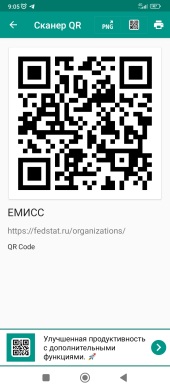 В Единой межведомственной информационно-статистической системе (ЕМИСС)
Путь следования: https://fedstat.ru /Ведомства / 1. Федеральная служба государственной статистики / 1.30 Рынок труда 

На официальном сайте Росстата 
Путь следования: https://rosstat.gov.ru / Главная страница / Статистика / Официальная статистика / Рынок труда, занятость и заработная плата /  Заработная плата отдельных категорий работников социальной сферы и науки    

На официальном сайте Новосибирскстата
         Путь следования: https://54.rosstat.gov.ru/ Главная страница / Статистика / Официальная статистика / Уровень жизни»/ Оплата труда отдельных категорий работников социальной сферы и науки
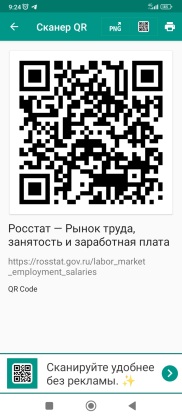 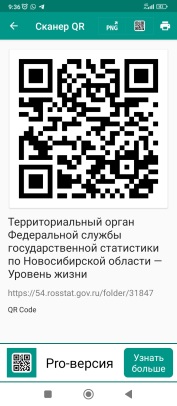 ИНФОРМАЦИЯ ПО п. 1.30.23 ФПСР ПУБЛИКУЕТСЯ                      В РАЗРЕЗАХ:
Электронная почта Новосибирскстата
54@rosstat.gov.ru
тел. (383) 202-05-18 Локтева Л.А.
тел. исполнителей (383) 309-25-60  (доп. 610, 293, 434, 244)